Chapter 6Radical Functions and Rational Exponents
Unit Essential Questions:
To simplify the nth root of an expression, what must be true about the expression?
When you square each side of an equation, is the resulting equation equivalent to the original?
How are functions and its inverse related?
Lesson 6.0Properties of Exponents
Students will be able to simplify expressions using properties of rational exponents
Warm Up
Write each number as a square of a number.
25			2.  0.09 
      52				    0.32

Write each expression as a square of an expression.
3.  x10			4.  169x6y12
     (x5)2				 (13x3y6)2
Key Concepts
Properties of Exponents
Assume that no denominator is equal to zero and m and n are integers
Example 1
Simplify and rewrite each expression using only positive exponents.
 														b.
Example 2
Simplify and rewrite each expression using only positive exponents.
a.										b.
Example 3
Simplify and rewrite each expression using only positive exponents.
a.										b.
Lesson 6.1Roots and Radical Expressions
Students will be able to find nth roots
Warm Up
Simplify.
1.                     2.                       3.
Key Concepts
nth Root - For any real numbers a and b, and any positive integer n, if 
	an = b, then a is an nth root of b.
If n is odd, there is 1 real nth root.
If n is even, there are 2 real nth roots.

Radicand - the number under the radical.

Index - the degree of the root.

Principal Root - the positive root when the number has two real roots.
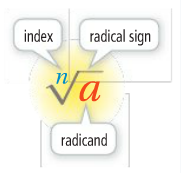 Example 1
Find all the real cube roots of:
0.027


-125


1/64
Example 2
Find all the fourth roots of:
625


-0.0016


81/625
There is no real number with a fourth power of -0.0016
Example 3
What is each principal real-number root?
There is no real number with a 
fourth power of -16
Key Concepts
nth Roots of nth Powers
For any real number a,
Example 3
Simplify each radical expression.
a.                                    b.
Lesson 6.2 Part 1Multiplying Radical Expressions
Students will be able to multiply radical expressions
Warm Up
Find each missing factor.
150 = 52(    )	2.  54 = (    )3(2)

48 = 42(    )	4.  x5 = (    )2(x)

5.  3a3b4 = (    )3(3b)	6.  75a7b8 = (    )2(3a)
6
3
3
x2
ab
5a3b4
Key Concepts
Combining Radical Expressions: Product



Simplest Form – where the radicand of        has a perfect nth power among its factors that can be reduced to a simpler form as much as possible.
Example 1
Can you simplify the product of the rational expressions? Explain.
a.   
 
b. 

c.
No, Indexes are different
Example 2
Simplify            .
Find all perfect square factors
Simplify
Reorder
Example 3
Multiply and Simplify                        .
Combine like terms
Multiply
Find all perfect cube factors
Simplify
Reorder
Lesson 6.2 Part 2Dividing Radical Expressions
Students will be able to divide radical expressions
Warm Up
Simplify.
      							2.
Key Concepts
Combining Radical Expressions: Quotient




Rationalize the Denominator – rewriting an expression so that there are no radicals in the denominator and no fractions in any radical expression.
Example 1
Divide and simplify.
a.									b.
Example 2
Simplify
Example 3
Simplify
Lesson 6.3Binomial Radical Expressions
Students will be able to add and subtract radical expressions
Warm Up
Multiply.
(5x + 4)(3x – 2)
15x2 - 10x + 12x - 8
15x2 + 2x – 8

(x + 5)2
x2 + 5x + 5x + 25
x2 + 10x + 25
Key Concepts
Like Radicals - radical expressions that have the same index and the same radicand. 


Rationalizing the Denominator of a Binomial - multiply the numerator and denominator of the fraction by the conjugate of the denominator.
Example 1
Add or Subtract, if possible.

a.  



b.
Have different radicands, cannot subtract
Example 2
Simplify
Example 3
Multiply
Example 4
Rationalize the denominator
Lesson 6.4 Part 1Rational Exponents
Students will be able to use rational exponents
Warm Up
Simplify.
2–4  		2.  (3x)–2 



(5x2y)–3 	    4.  (2a–2b3)4
Key Concepts
Rational Exponent
If the nth root of a is a real number, m is an integer and m/n is in lowest terms, then
Example 1
Simplify.

a. 						b.							c.
Example 2
Convert to radical form.

a.                       	b.
Example 3
Convert to exponential form.

a.           					b.
Lesson 6.4 Part 2 Rational Exponents
Students will be able to use rational exponents
Warm Up
Simplify.
(x2)3
x6

(pq)5
p5q5

(24)(25)
29 = 512
Key Concepts
All the properties of integer exponents also apply to rational exponents.
Properties of Exponents
Assume that no denominator is equal to zero
Example 1
Write         in simplest form.
Example 2
Simplify each number.

a.  								b.  25-2.5
Example 3
Write                in simplest form.
Lesson 6.5 Part 1Solving Square Root and Other Radical Equations
Students will be able to solve square root and other radical equations
Warm Up
Solve by factoring.
 x2 + x - 6= 0
x = 2, -3
 x2 = 5x + 14
x = 7, -2
Key Concepts
Radical Equation - an equation that has a variable in a radicand or has a variable with a rational exponent.

Steps to Solve a Radical Equation
1. Isolate the radical.
2. Raise each side of the equation to a power equal to the index of the radical.
3. Solve the resulting equation. If the equation still has a radical then repeat steps 1 and 2. 
4. Check your answer.
Example 1
Key Concepts
Steps to Solve an Equation with a Rational Exponent
1. Isolate the expression with the rational exponent.
2. Raise each side of the equation to the reciprocal of the rational exponent.
If the numerator or denominator are even,


If the numerator and denominator are odd,

  
3. Solve the resulting equation. 
4. Check your answer.
Example 2
Solve
Example 3
Solve
Lesson 6.5 Part 2Solving Square Root and Other Radical Equations
Students will be able to solve square root and other radical equations with extraneous solutions
Warm Up
Solve |3x + 2| - 5 = 4x.  Check for extraneous solutions.

		|3x + 2| = 4x + 5 
	3x + 2 = 4x + 5   or    3x + 2 = -(4x + 5)
		   x = -3	         or    3x + 2 = -4x - 5
										   x = -1
✖
✔
Key Concepts
Note:  It is possible to get extraneous solutions for square root and other radical equations.  Therefore, you must check all solutions.
Example 1
Isolate the radical
Square both sides
Simplify
Combine like terms
Factor
Factor Theorem
Example 1 (Continued)
Check solutions
✔
The only solution is –1.
Example 2
Isolate the radical
Square both sides
Simplify
Combine like terms
Square both sides
Simplify
Example 2 (Continued)
Put quadratic in standard form
Factor
Factor Theorem
Solve
Check
✔
✔
Lesson 6.6Function Operations
Students will be able to add, subtract, multiply, and divide functions
Students will be able to find the composite of two functions
Warm Up
Perform the indicated operation.
(x + 2x2 – 4) + (x2 – 3x + 9)
3x2 – 2x +5
(x + 3)(x2 – 2)
x3 + 3x2 - 2x - 6
(x – 1) – (5 + x)
-6
Key Concepts
Function Operations
Addition					(f + g)(x) = f(x) + g(x)
Multiplication			(f • g)(x) = f(x) • g(x)
Subtraction	         	(f – g)(x) = f(x) – g(x)
Division					(f/g)(x) = f(x)/g(x), 													g(x) ≠ 0
Example 1
Let f (x) = –2x + 6 and g (x) = 5x – 7. 
Find (f + g)(x) and (ƒ  – g)(x) and their domains.
The domain of f is the set of all real numbers.  
The domain of g is the set of all real number.  
The domain of both f + g and f – g is the set all numbers common 
to the domain both f and g, which is all real numbers.
Example 2
Let f(x) = x2 + 1 and g(x) = x4 – 1. Find f • g and      f/g and their domains.
The domains of f and g are the set of real numbers, so the domain of f • g is also the set of real numbers.
The domain of  f/g does not include 1 and –1 because g(1) and g(–1) = 0. 
So the domain of f/g is all real numbers except 1 and -1.
Key Concepts
Composite Function
The composition of function g with function f is written as         and is defined as 						  , where the domain of         consists of the values in the domain of f such that f (a) is in the domain of g. 
             
To Evaluate:       
Read right to left.
Evaluate the inner function f(x) first.	                                     
Then use your answer as the input 	           	      of the outer function g(x).
Method 1:
Method 2:
(g ° ƒ)(x) = g(ƒ(x)) = g(x3) = x6 + 7
(g ° ƒ)(x) = g(ƒ(x))
= g(8)
= 82 + 7
= 71
Example 3
Let ƒ(x) = x3 and g(x) = x2 + 7. Find (g ° ƒ)(2).
(g ° ƒ)(2) = (2)6 + 7 = 64 + 7 = 71
g(ƒ(2)) = g(23)
Example 4
A store offers a 20% discount on all items. You have a coupon worth $3.
a.	Use functions to model discounting an item by 20% and to model applying the coupon.
Let x = the original price.
ƒ(x) = x – 0.2x = 0.8x  	Cost with 20% discount.
g(x) = x – 3	Cost with a coupon for $3.
b.	Use a composition of your two functions to model how much you would pay for an item if the clerk applies the discount first and then the coupon.
(g ° ƒ)(x) = g(ƒ(x))	Applying the discount first.
= g(0.8x)
= 0.8x – 3
(ƒ ° g)(x) = ƒ(g(x))	Applying the coupon first.
= ƒ(x – 3)
(ƒ ° g)(x) – (g ° ƒ)(x) = (0.8x – 2.4) – (0.8x – 3)
= 0.6
Example 4 (Continued)
c.	Use a composition of your two functions to model how much you would pay for an item if the clerk applies the coupon first and then the discount.
= 0.8(x – 3)
= 0.8x – 2.4
d.	How much more is any item if the clerk applies the coupon first?
Any item will cost $.60 more.
Lesson 6.7 Part 1Inverse Relations and Functions
Students will be able to find the inverse of a relation or function
Warm Up
Solve for y.
x = 2y – 6						2. x = 2y2 + 5
Key Concepts
Inverse relation - “undoes” the relation and maps b back to a.

Inverse Functions - if you have f as a function then f -1 is its inverse.
x	–1	  0	  1	 2
y	–2	–1	–1	–2
Interchange the x and y columns.
Inverse of Relation m
x	–2	–1 	–1	–2
y	–1	  0 	  1	  2
Example 1
Find the inverse of relation m.
Relation m
Reversing theOrdered Pairs
Relation m
Inverse of m
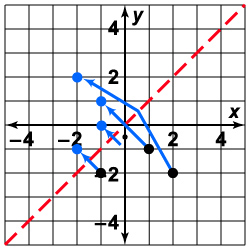 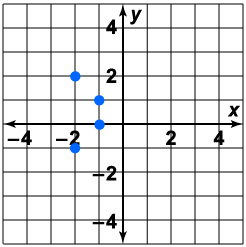 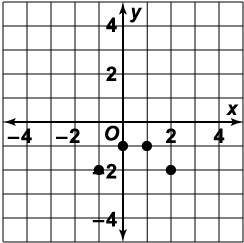 Example 2
What is the graph of the inverse of graph m?
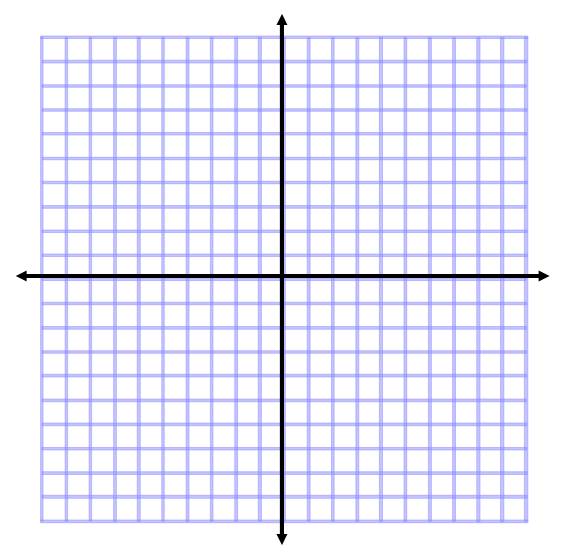 Example 3
Find the inverse of y = x2 – 2.

Switch x and y				x = y2 – 2
Add 2 to each side			x + 2 = y2
Square root each side
The graph of y = –x2 – 2 is a parabola that opens downward with vertex (0, –2).
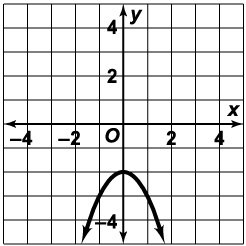 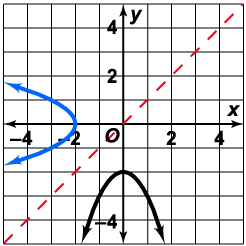 The reflection of the parabola in the line x = y is the graph of the inverse.
Example 4
Graph y = –x2 – 2 and its inverse.
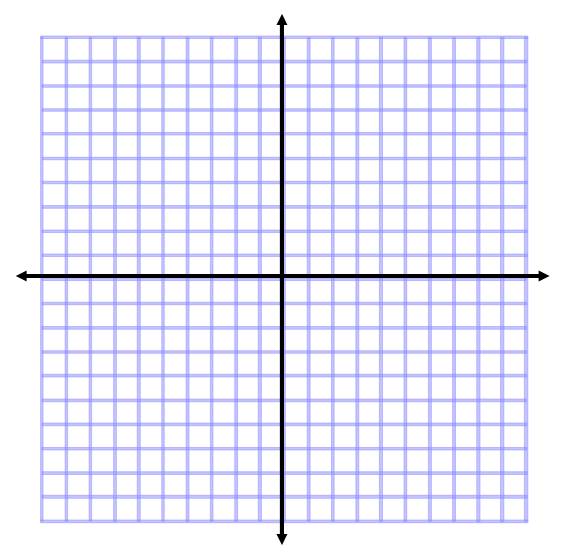 You can also find points on the graph of the inverse by reversing the coordinates of points on y = –x2 – 2.
Lesson 6.7 Part 2Inverse Relations and Functions
Students will be able to find the inverse of a relation or function
Warm Up
Graph on the same coordinate plane.
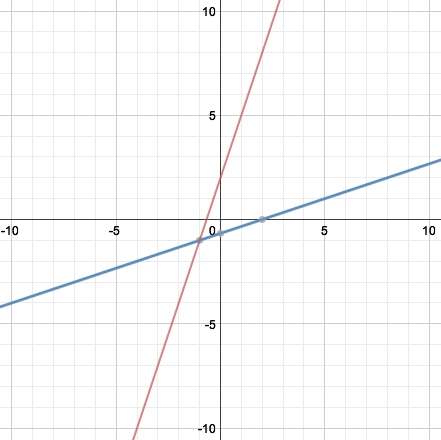 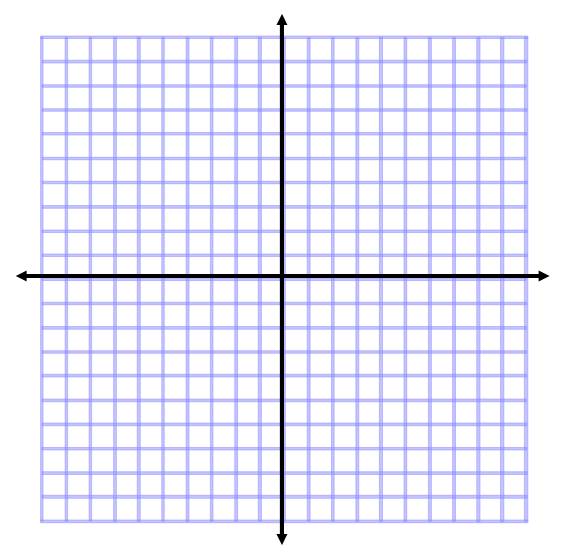 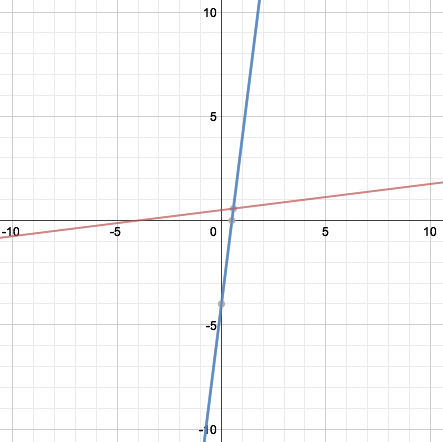 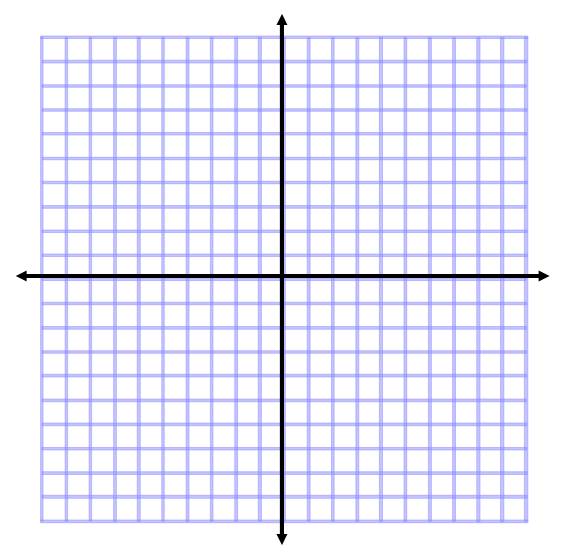 Example 1
Consider the function                      .
a. Find the domain and range of ƒ.
Since the radicand cannot be negative, the domain is the set of numbers greater than or equal to –1.
Since the principal square root is nonnegative, the range is the set of nonnegative numbers.
b. Find ƒ –1
Rewrite the equation using y.
Interchange x and y.
Square both sides.
Solve for y.
Example 1 (Continued)
c. Find the domain and range of ƒ –1.
The domain of ƒ –1 equals the range of ƒ, which is the set of nonnegative numbers.
Since x2 ≥ 0,	           .   .  Thus the range of ƒ –1 is the set of numbers greater than or equal to –1.
Note that the range of ƒ –1 is the same as the domain of ƒ.
d. Is ƒ –1 a function? Explain.
For each x in the domain of ƒ –1, there is only one value of ƒ –1(x). So ƒ –1 is a function.
Key Concepts
Composition of Inverse Functions
If f and f-1 are inverse functions, then
Example 2
For the function ƒ(x) = ½x + 5, find (ƒ –1 ° ƒ)(652) and                        .
Since ƒ is a linear function, so is ƒ –1.
Therefore ƒ –1 is a function.
So (ƒ –1 ° ƒ )(652) = 652
Lesson 6.8Graphing Radical Functions
Students will be able to graph square root and other radical functions
Warm Up
Using a table, graph            .
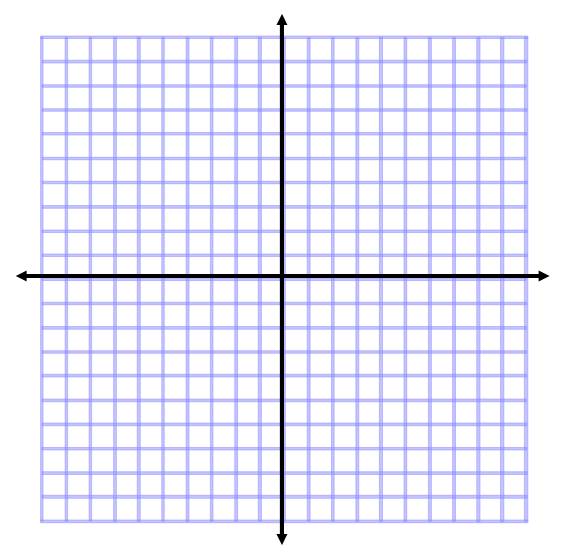 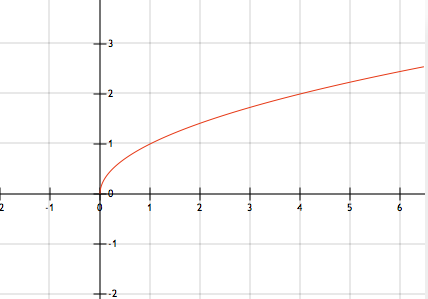 Key Concepts
The graph of                     is the graph of                shifted up 5 units.
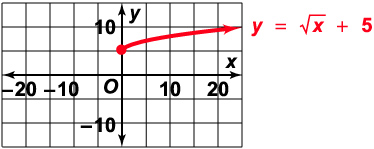 Example 1
Graph                                                .
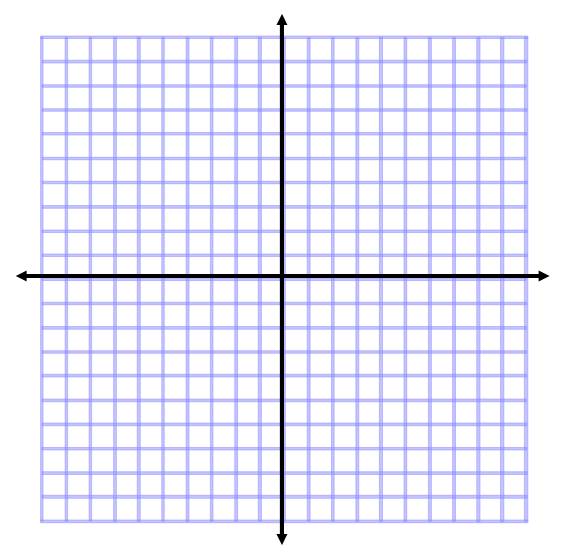 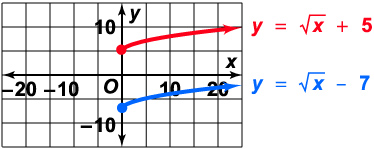 The graph                   is the graph of      shifted down 7 units.
The domains of both functions are the set of nonnegative numbers, but their ranges differ.
The graph of                    is the graph of              shifted left 7 units.
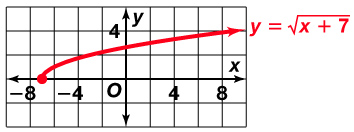 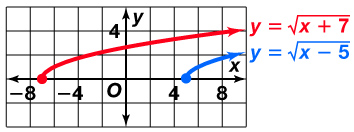 The graph                       is the graph of
              shifted right 5 units.
Example 2
Graph                                             .
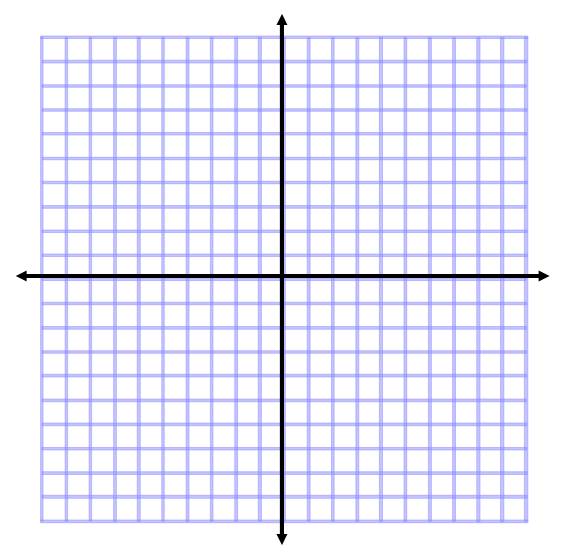 The ranges of both functions are the set of nonnegative numbers, but their domains differ.
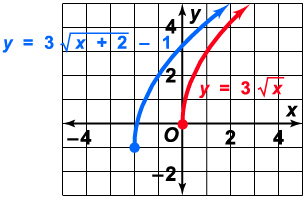 so translate the graph of                left 2 units and down 1 unit.
Example 3
Graph                           .
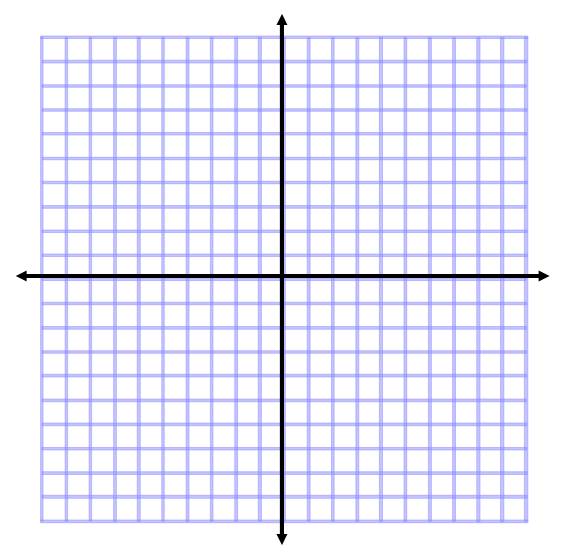 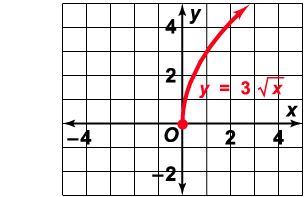 Example 4
What is the graph of                        .

Step 1: Graph
Step 2: Shift graph left 1 
unit and down 4 units
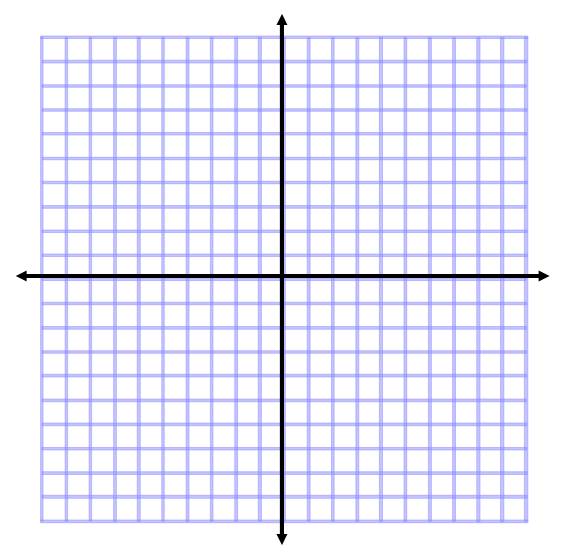 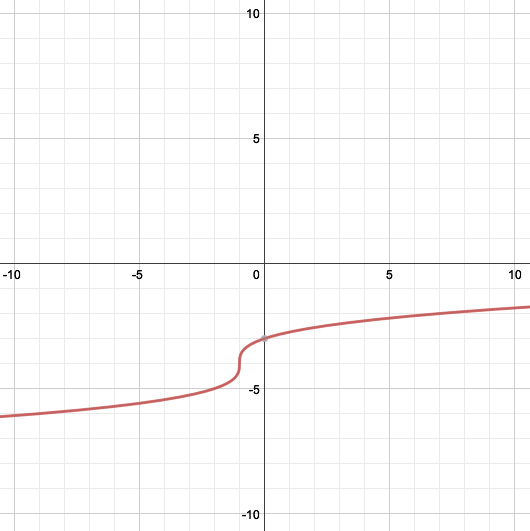